Государственное бюджетное образовательное учреждение 
средняя общеобразовательная школа № 553 
с углубленным изучением английского языка 
Фрунзенского района Санкт-Петербурга
Проектная работа на тему: 
«Природные зоны России. Лесоспеть»
Работу выполнили:
ученики 4 «Б» класса 
Богданова Дарья 
Соловьев Роман
Под руководством учителя начальных классов Калининой Т.А.
Санкт-Петербург 
2019г.
Лесостепь
Лесостепь - природная зона Северного полушария, характеризующаяся сочетанием лесных и степных участков.

Она протянулась непрерывной полосой по югу Русской и Западно-Сибирской равнин. 

Рельеф лесостепи преимущественно равнинный с незначительными перепадами высот, небольшим уклоном местности и оврагами.

Почвенный покров лесостепной природной зоны весьма разнообразен. Основными типами являются серые лесные почвы с признаками чернозема.
Климат
Климат лесостепи умеренный, обычно с умеренно жарким летом и умеренно прохладной зимой.

Лесостепь при движении на юг постепенно содержит всё меньше деревьев и всё больше степных участков, климат становится жарче, осадков — меньше, и лесостепь переходит в степь. При движении на север происходят обратные процессы, осадков становится больше, климат — прохладнее, и лесостепь переходит в лесную зону.

Лето в лесостепи часто бывает жаркое и засушливое, особенно на юге лесостепи, однако в среднем оно всё же менее жаркое, чем в степной зоне. Иногда же оно может быть холодным и дождливым, но это бывает редко. Чаще всего лето характерно непостоянной, нестабильной погодой.
Флора и фауна
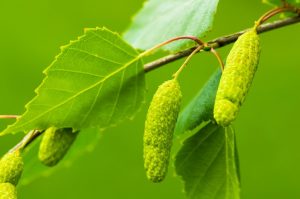 Естественная растительность природной зоны лесостепи состоит из небольших лесных массивов, чередующихся с районами степных лугов. В европейской части лесостепи преобладают дуб и липа. В западных районах к основным породам относятся ясень и граб; в Сибири преимущественно растут березы,  сосны и лиственницы.
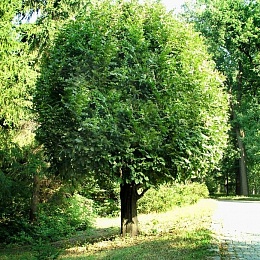 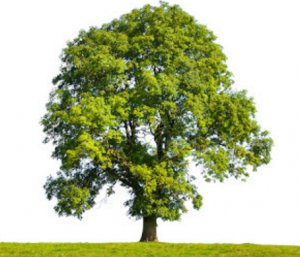 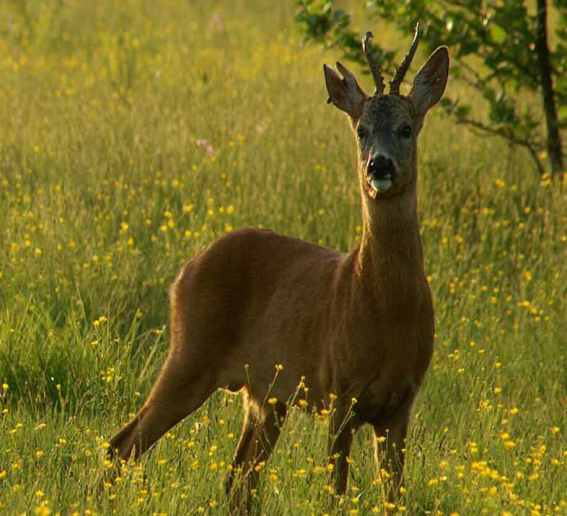 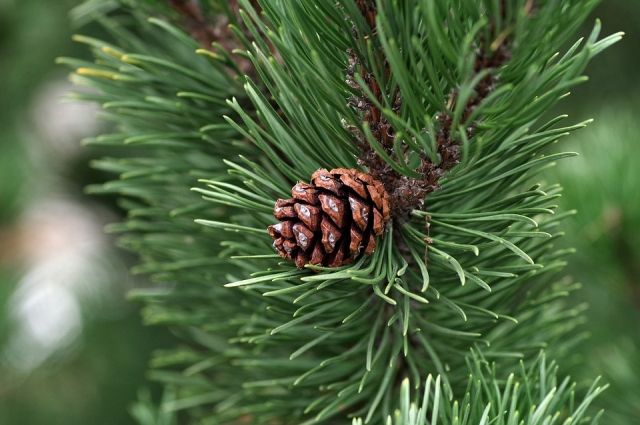 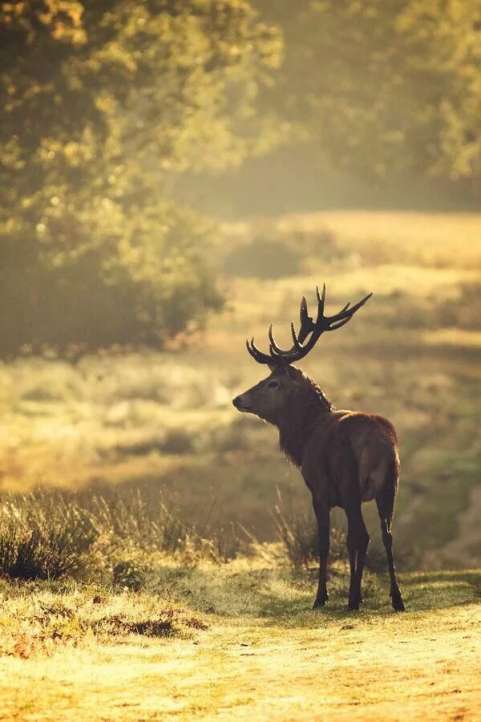 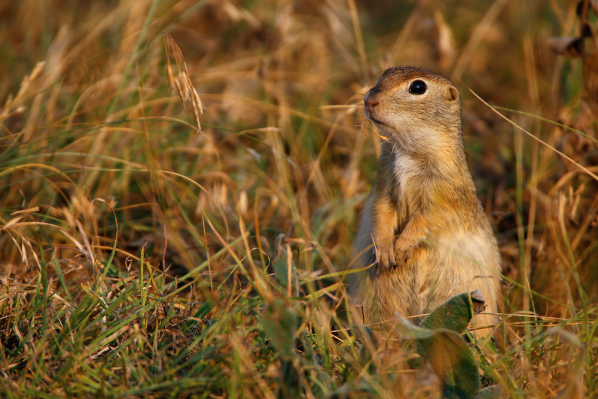 В лесостепи нет особых, свойственных только ей видов животных. Типично степные виды: суслик, сурок и другие виды сочетаются и существуют здесь с типично лесными представителями: белка, куница, олень и другие.
Природные ресурсы лесостепи
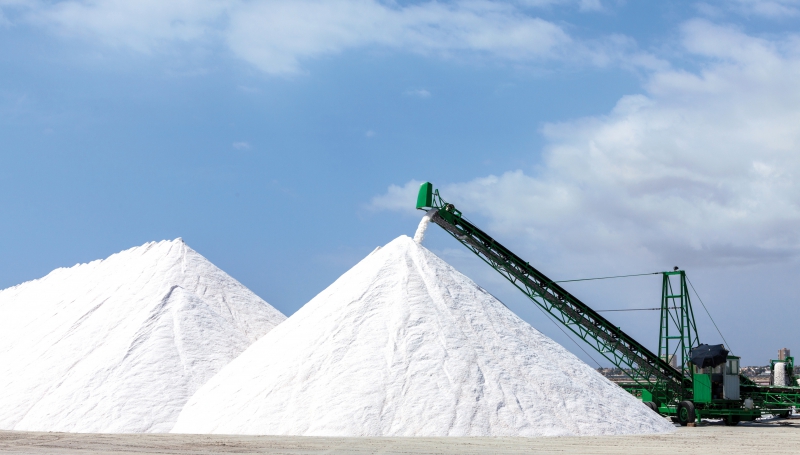 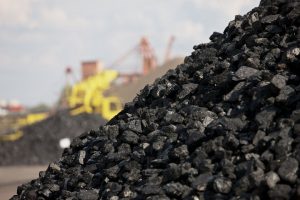 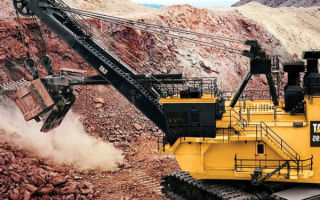 Лесостепь - это богатый на природные ресурсы регион. Она славиться своими плодородными почвами, разнообразием биологических ресурсов, множеством рек, озер и запасами подземных вод, а также значительными залежами минеральных ресурсов, такими как нефть, газ, уголь, торф, соль и др.
Также в лесостепи добывают одно из самых нужных ископаемых – Железную руду.